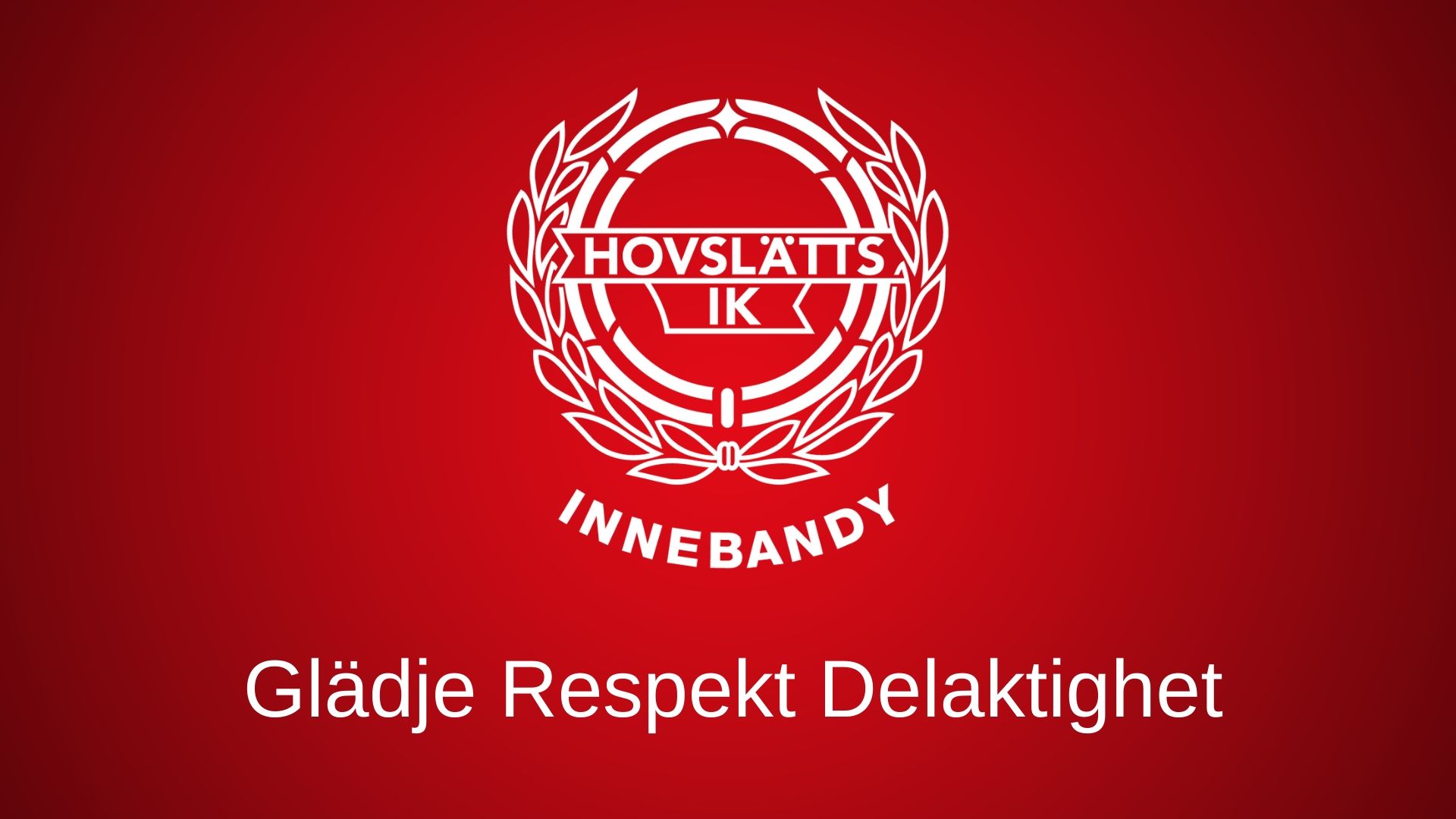 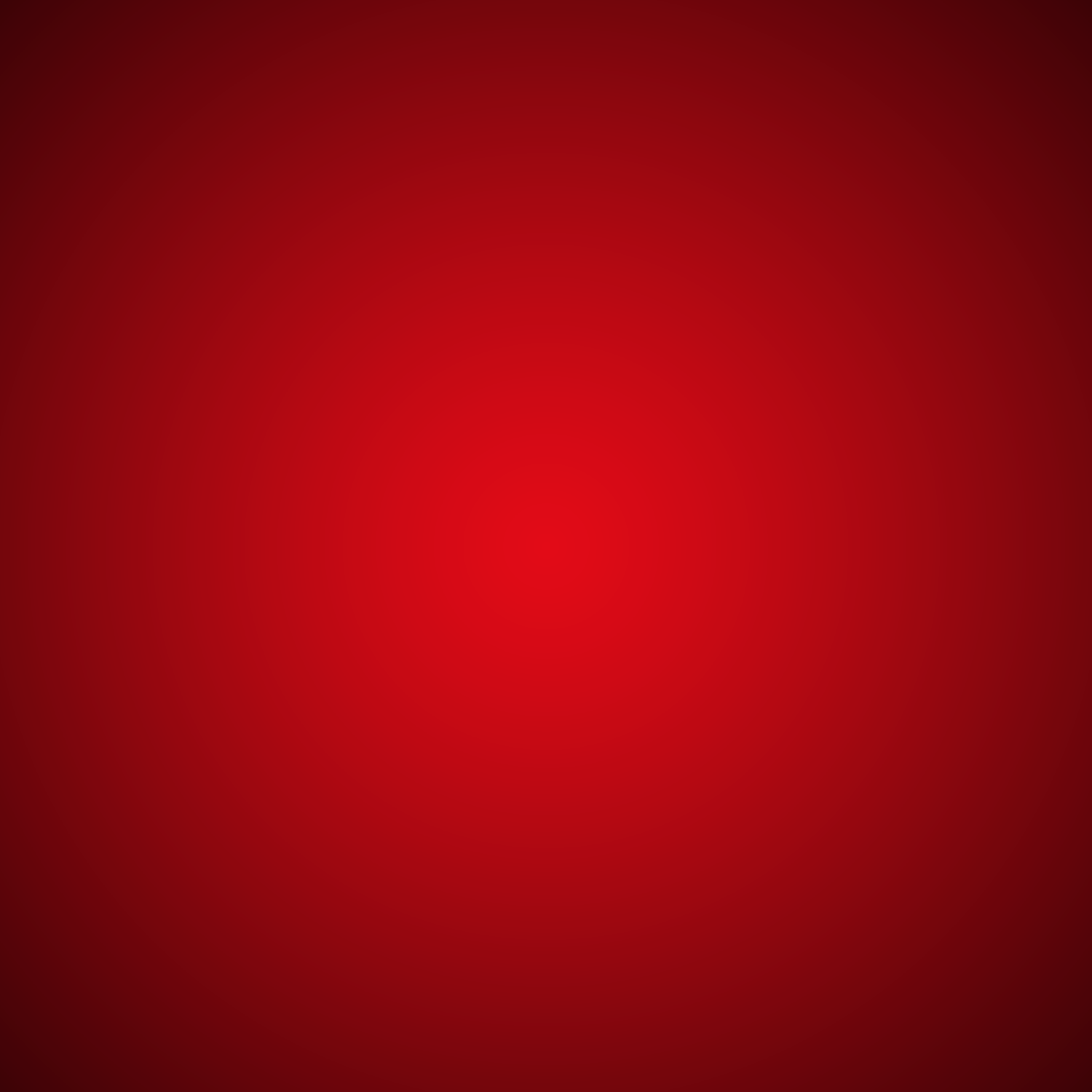 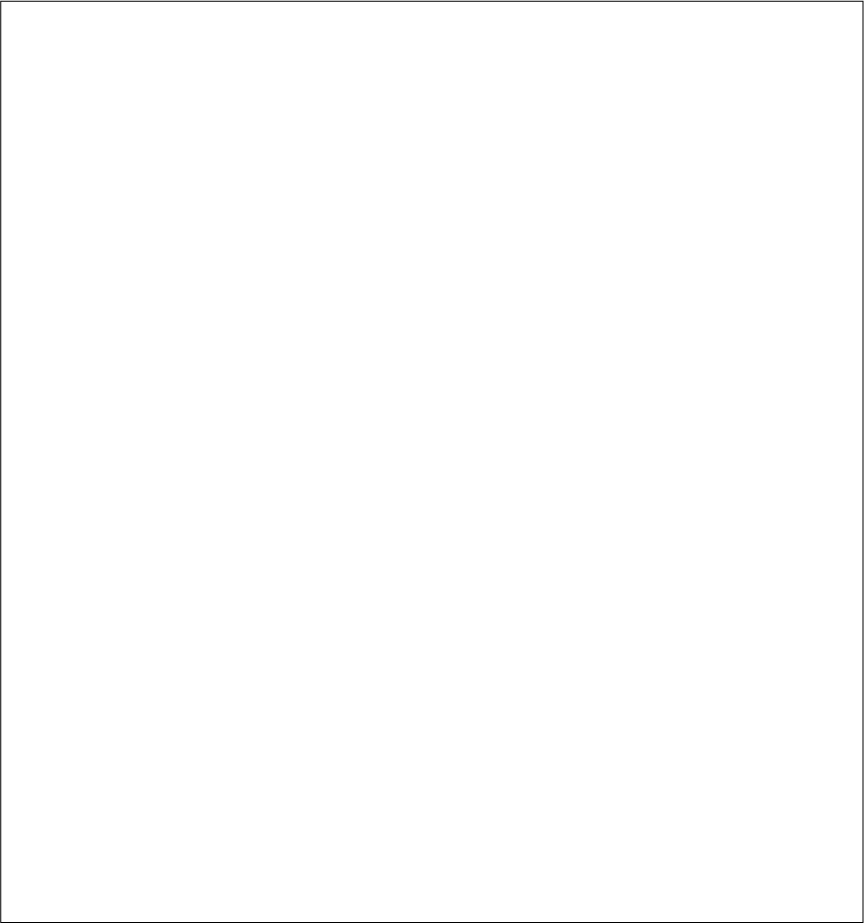 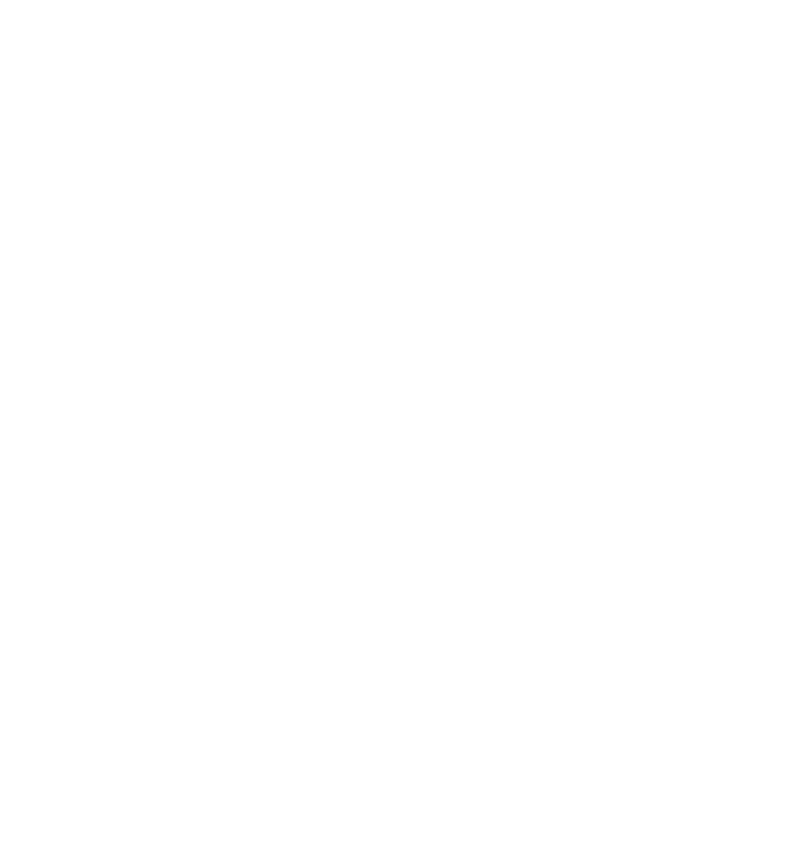 Knäböj
Föräldramöte!
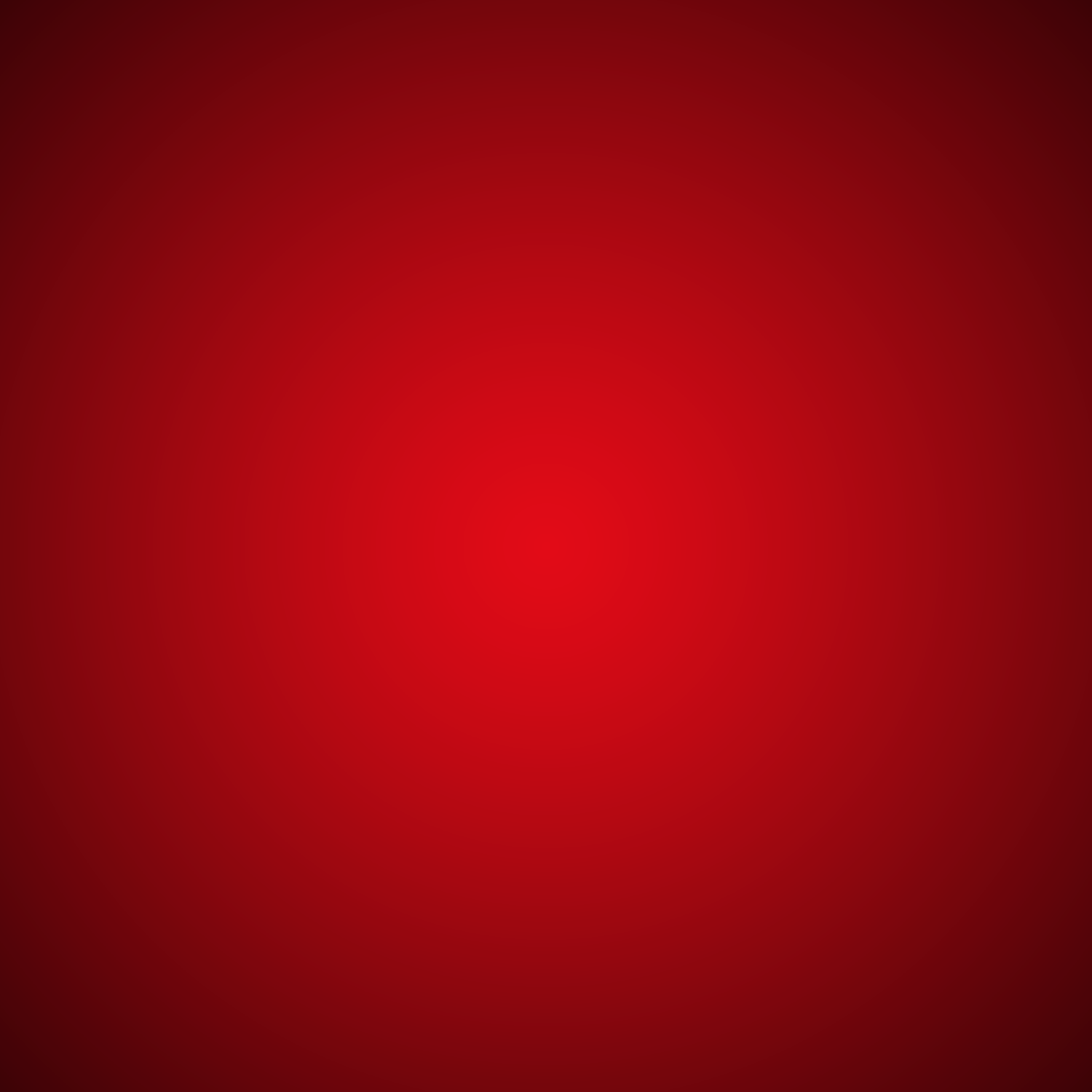 Organisation!
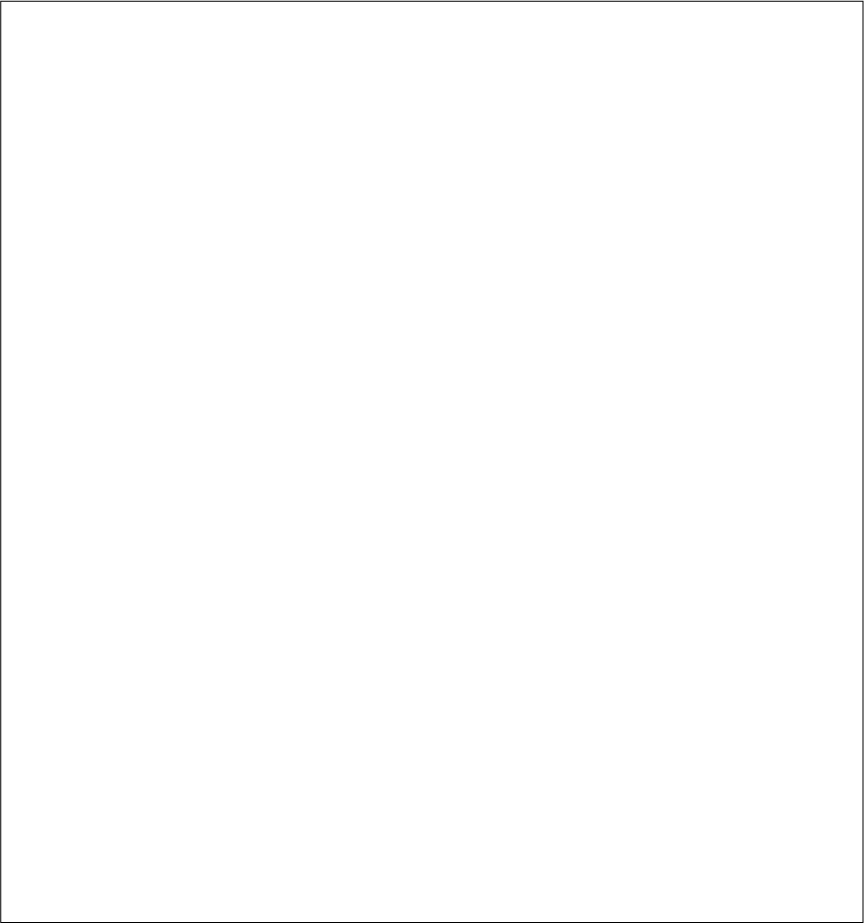 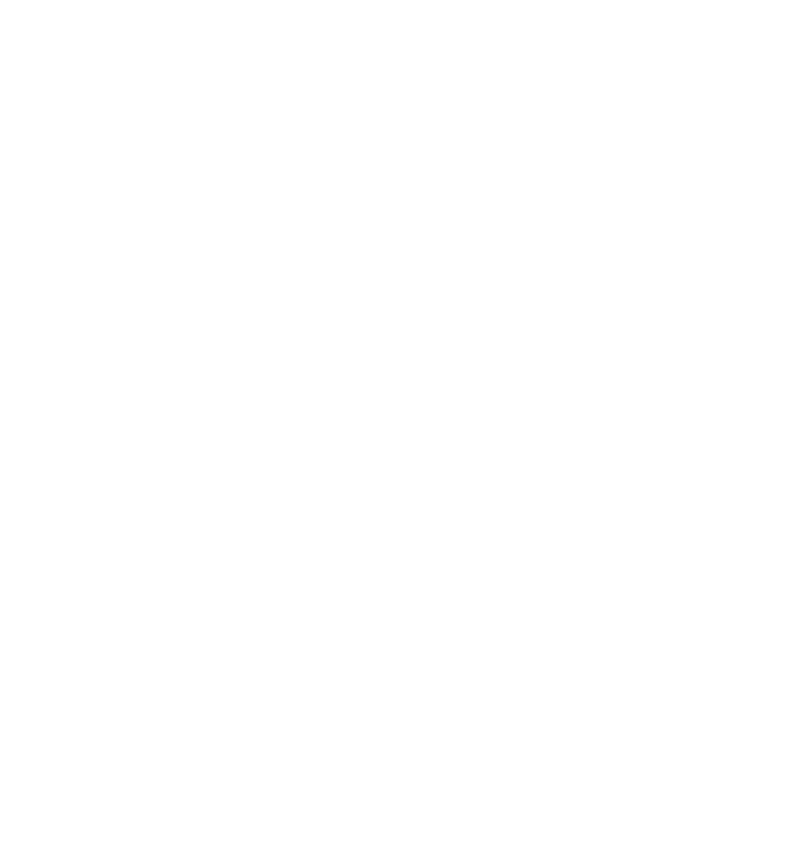 Knäböj
Lagföräldrar: 2 st (Körschema, tvättschema mm.)
Sofie Bernstig Magnusson (Anton) och Susanne Nilsson (Max)
Hovslätt Cup: Tävlingskommité mm 2 st? Behövs troligen inte.
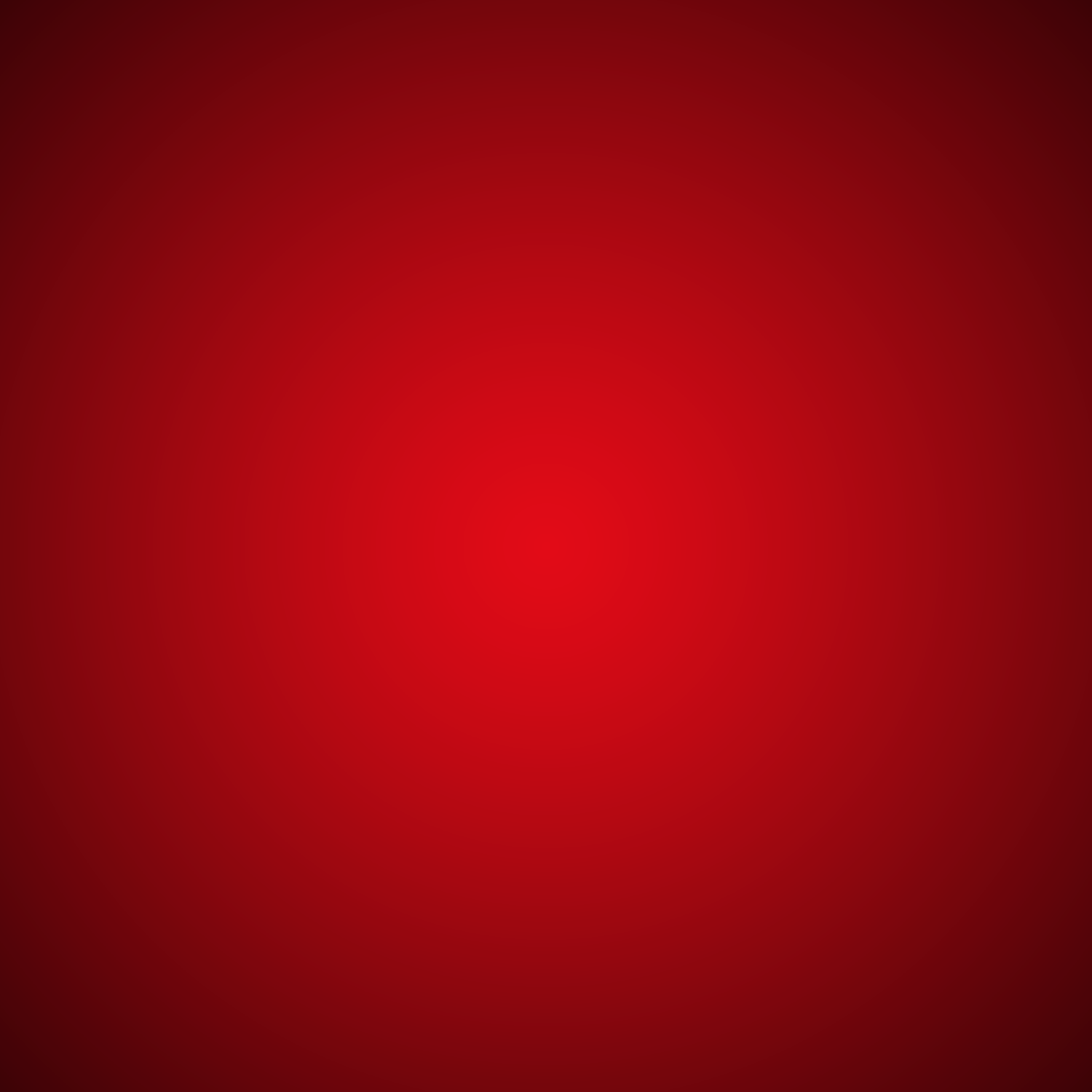 Träningar!
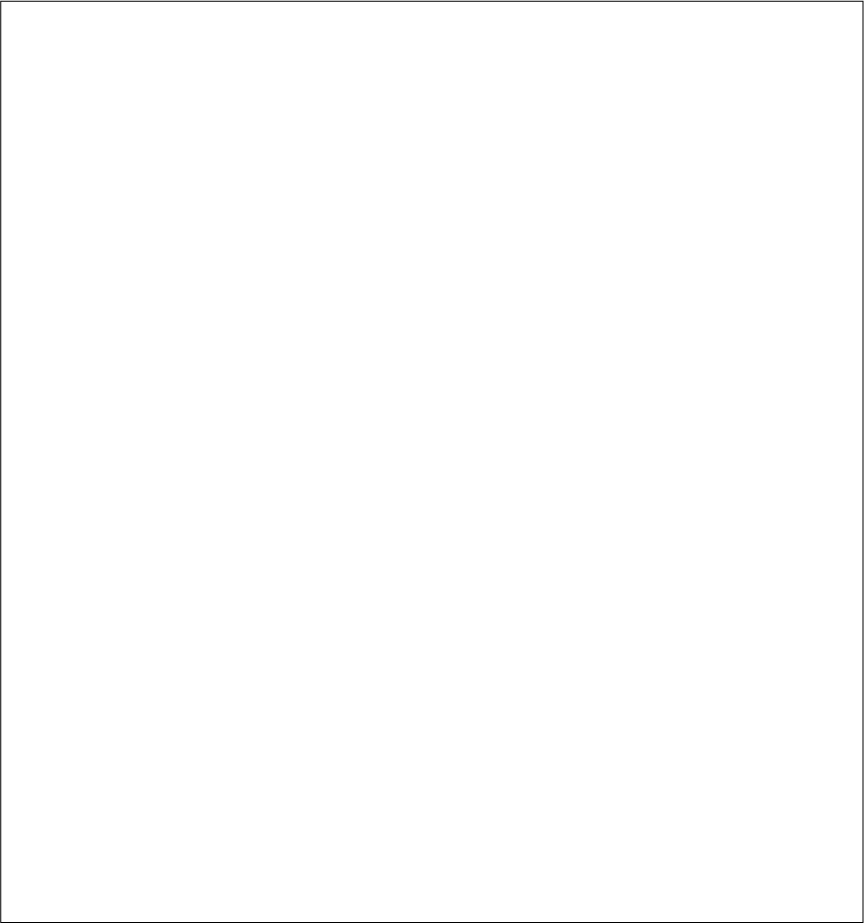 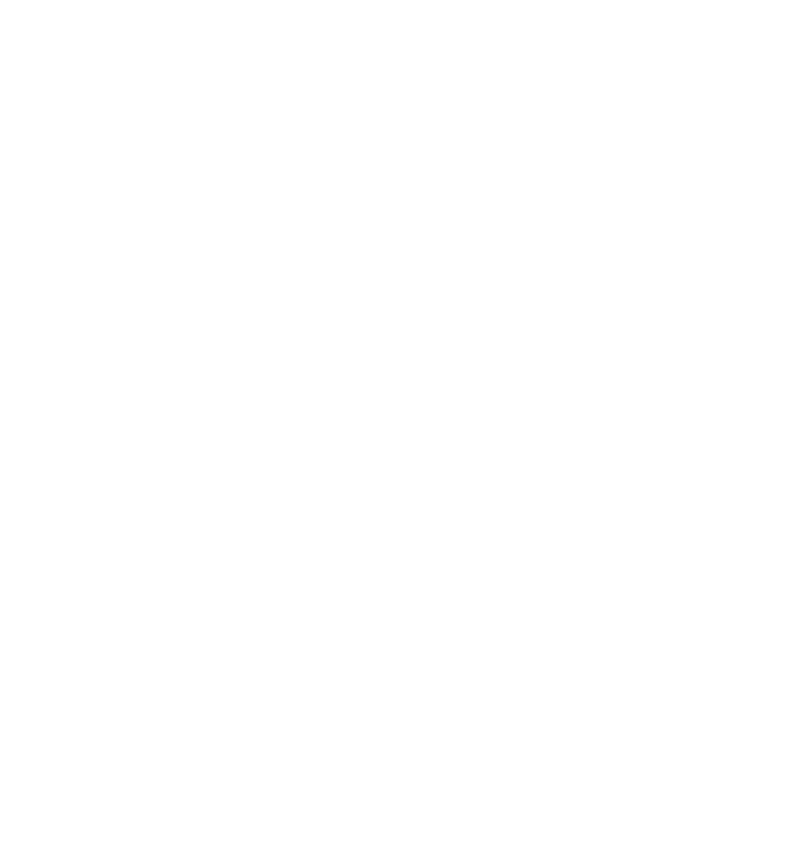 Knäböj
Fram till v.44 Tisdagar kl 16:30 – 17:45 Barnarpsskolan

Från v.45 Måndagar kl 18:30 – 20:00 Ljungarumskolan

Hela säsongen Fredagar kl 17:30 – 18:30 Hovslättskolan

Lämna barnen själva i omklädningsrummet med oss ledare 10 minuter innan träning!
(vi pratar om dagens träning och beteende innan träningen)
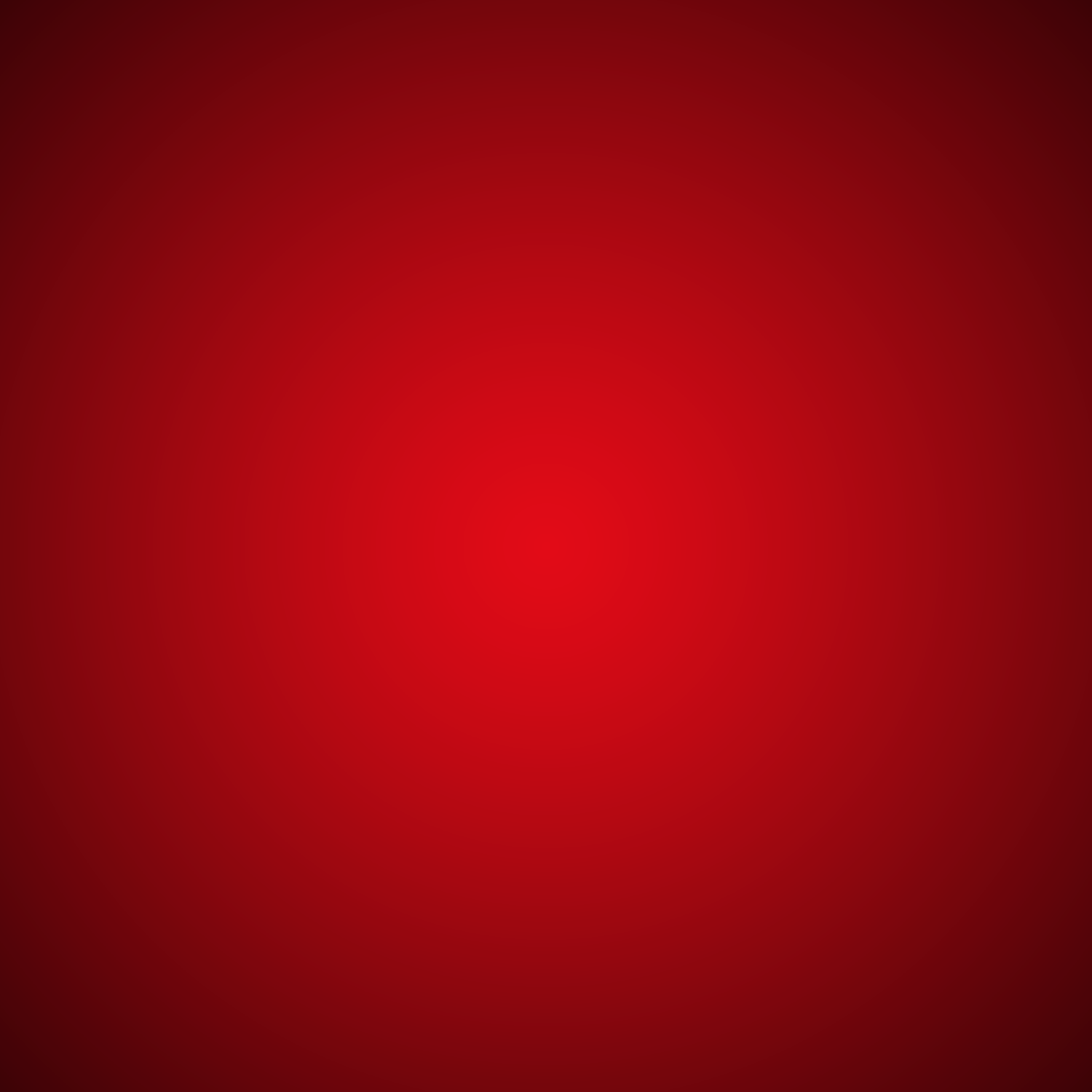 Fokusområden träning!
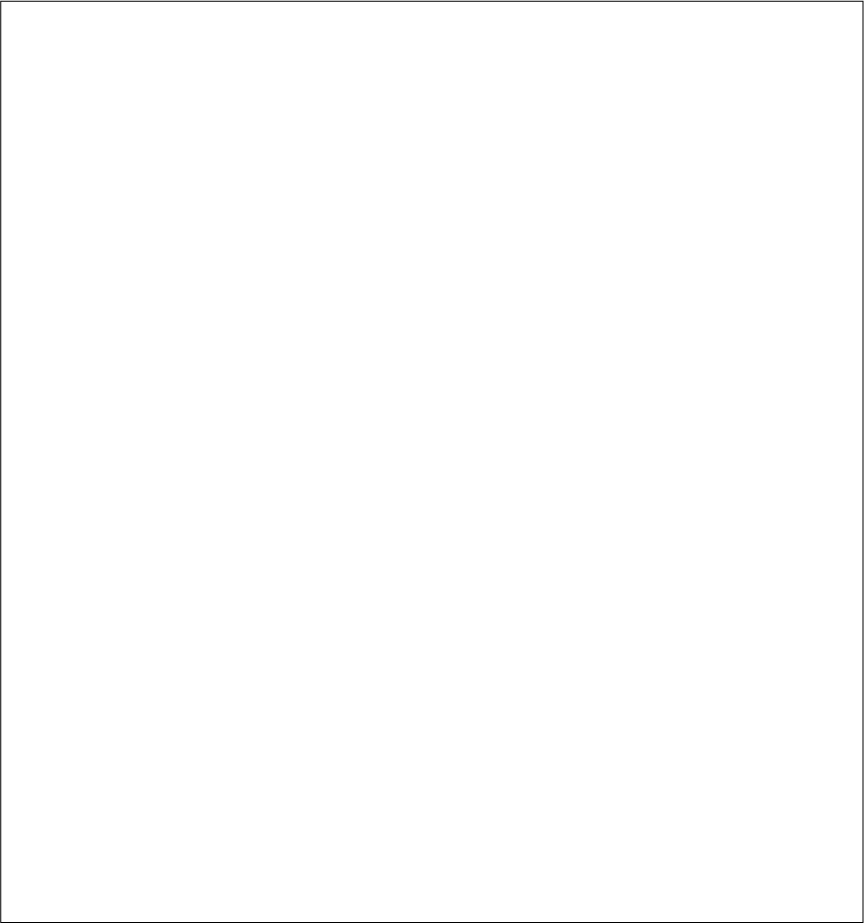 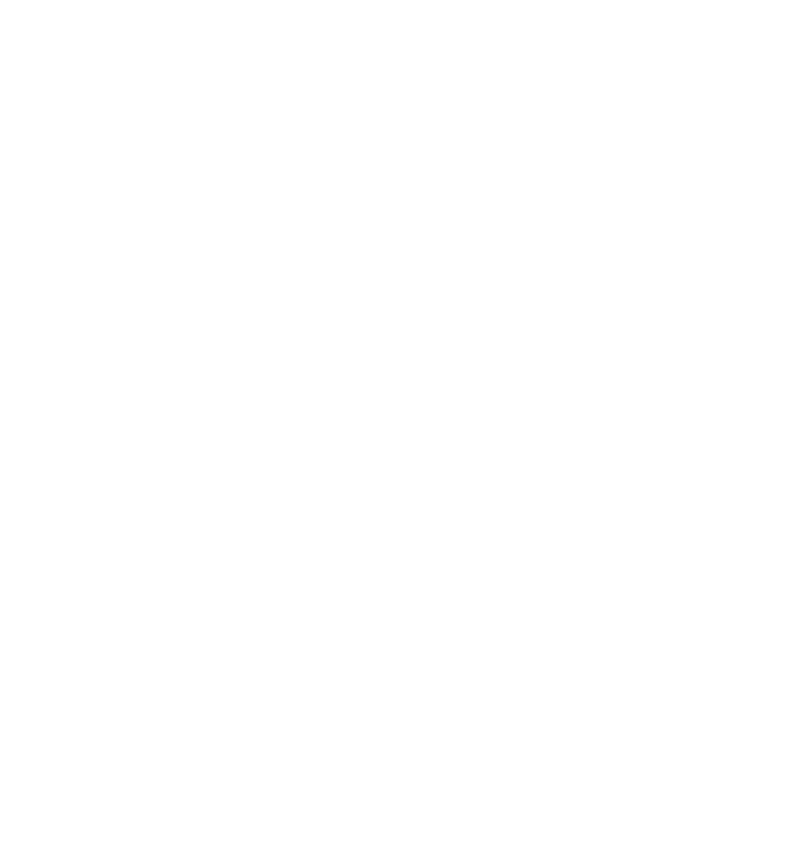 Knäböj
V38/39 Bollbehandling/Spelmoment/lek och rörelse 
V40/41 Teknik/Passningar/spelmoment 
V42/43 Kordination/lätt fys/spel i olika former 
V44 Höstlov
V45/46 Skott/Spelmoment i olika former/passningsspel 
V47/48 Teknik/bollbehandling/passningar 
V49/50 Spel i massa olika former
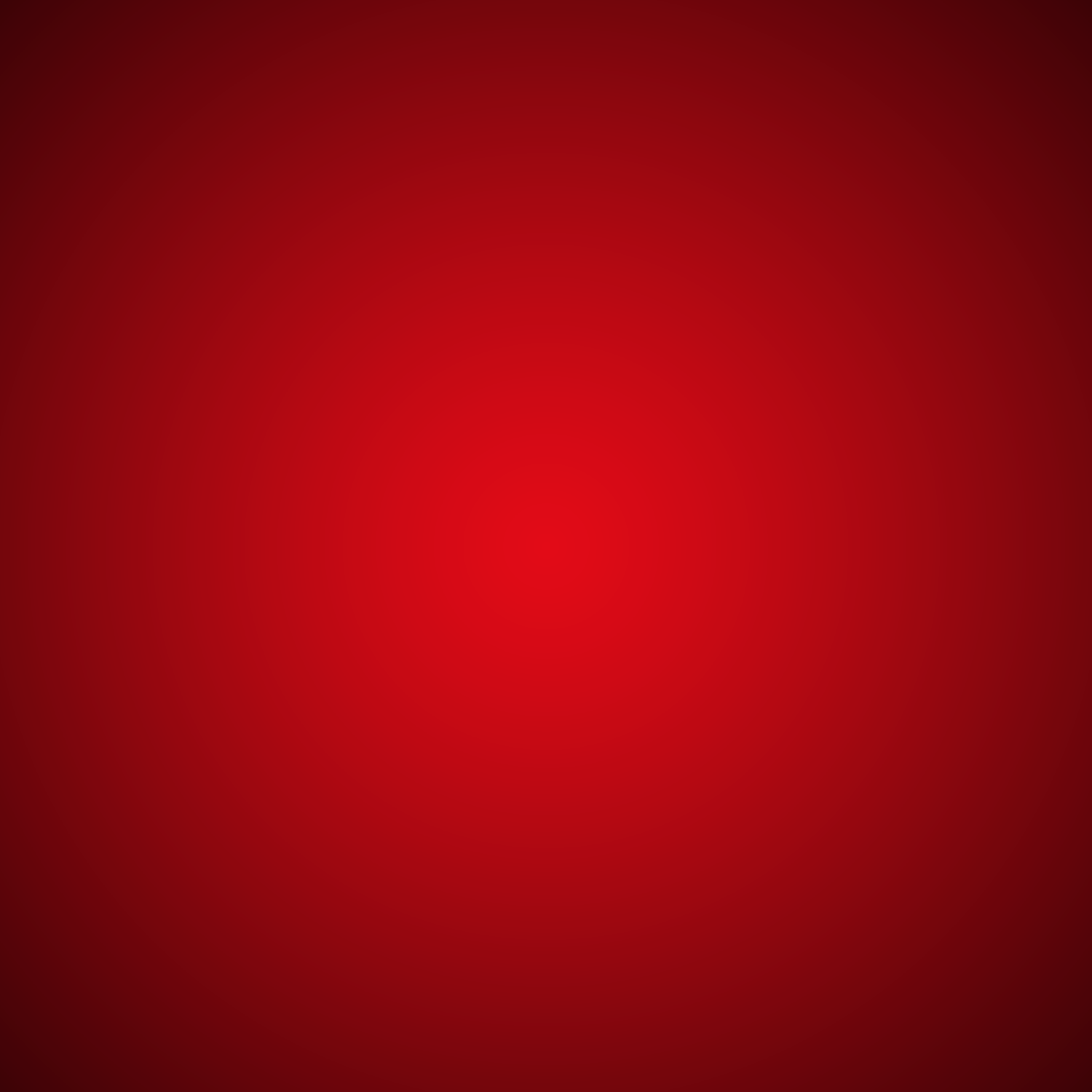 Seriespel!
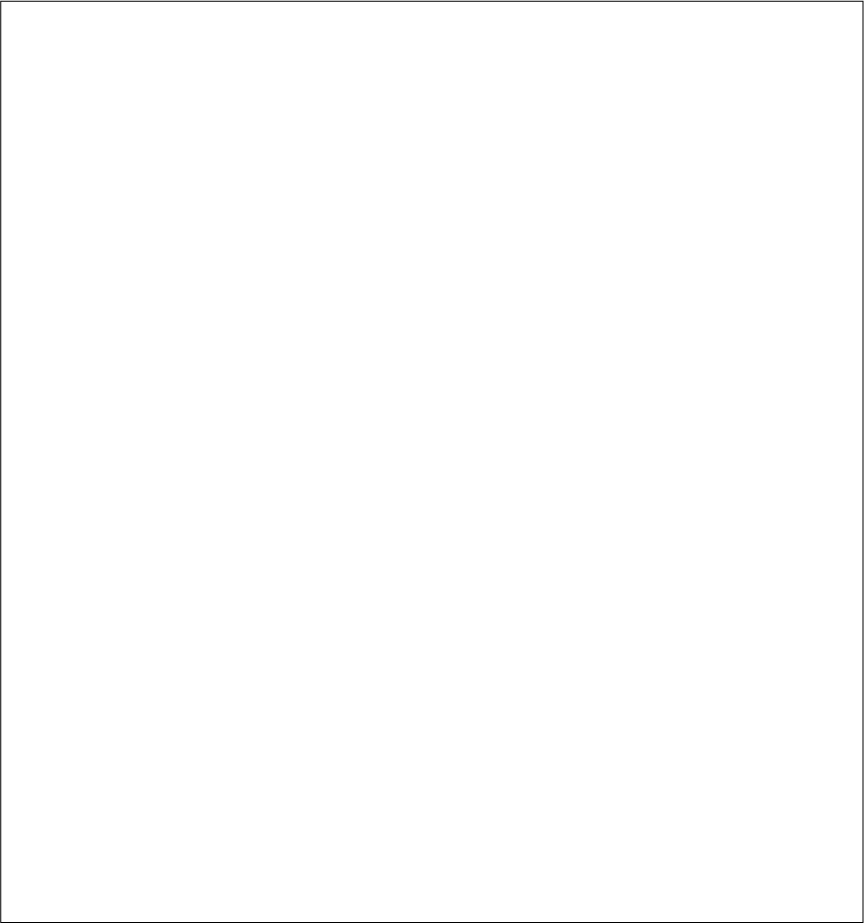 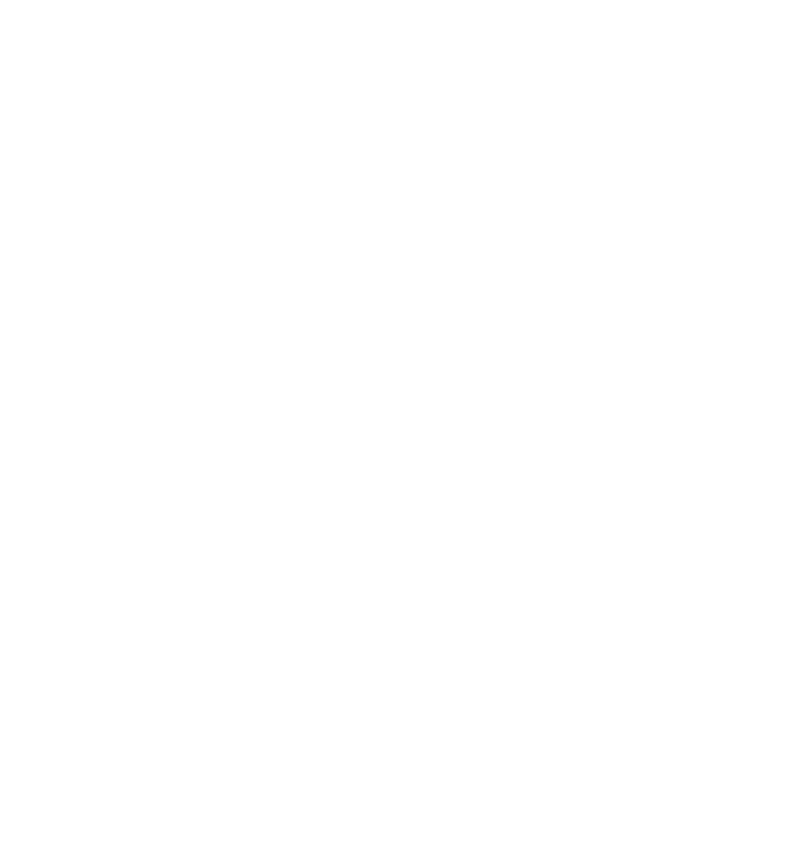 Knäböj
Matchschema på nästa slide samt kalender på laget.se (inom kort)
Seriespel
Tabell räknas ej
Samåkning bortamatcher (körschema lagföräldrar)
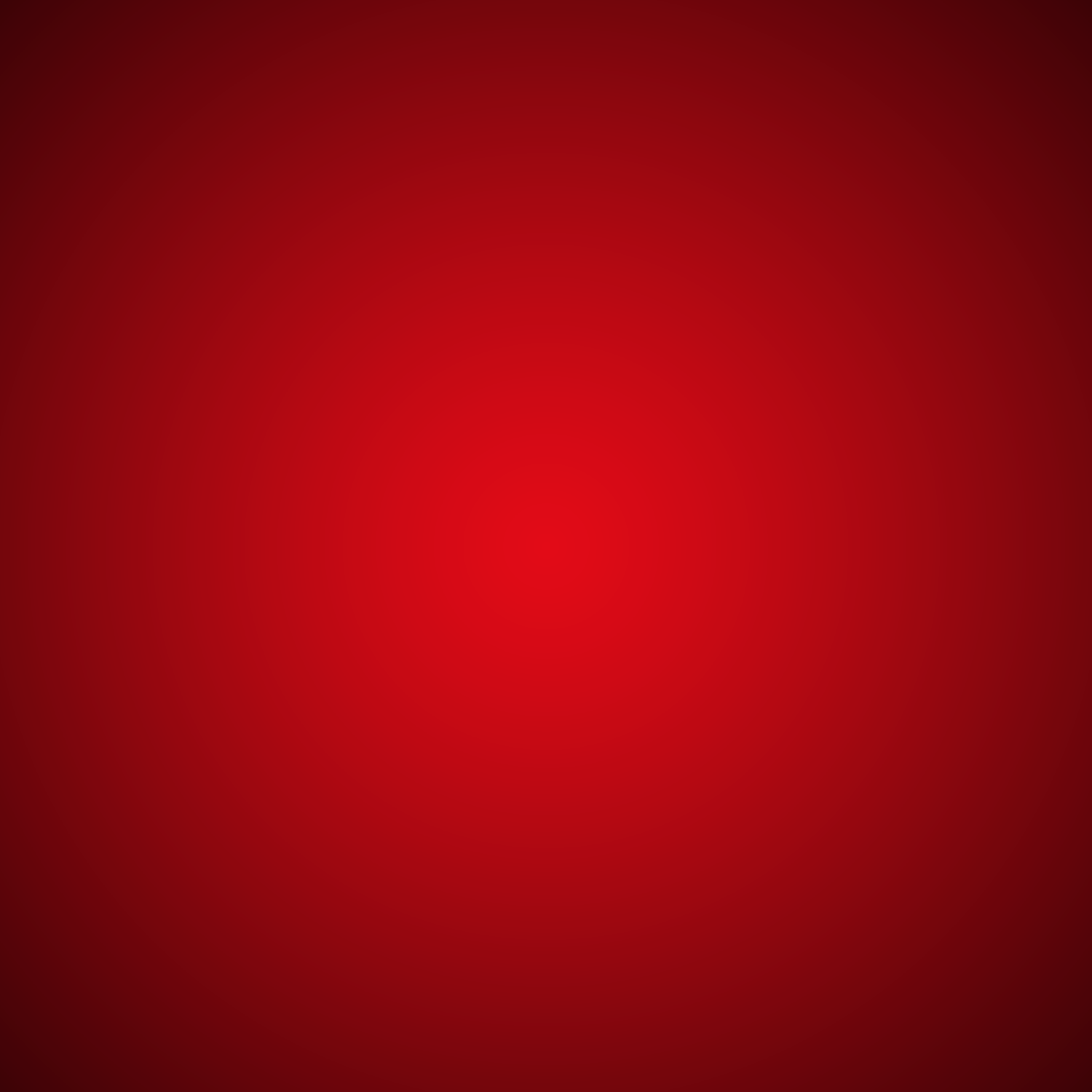 Seriespel!
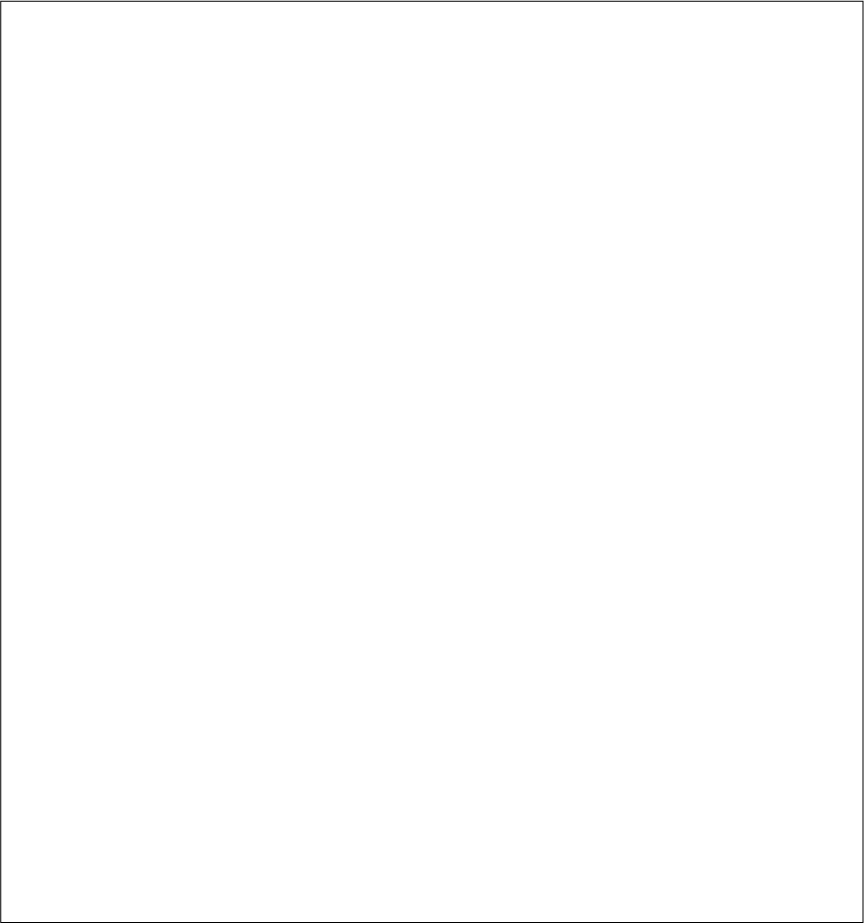 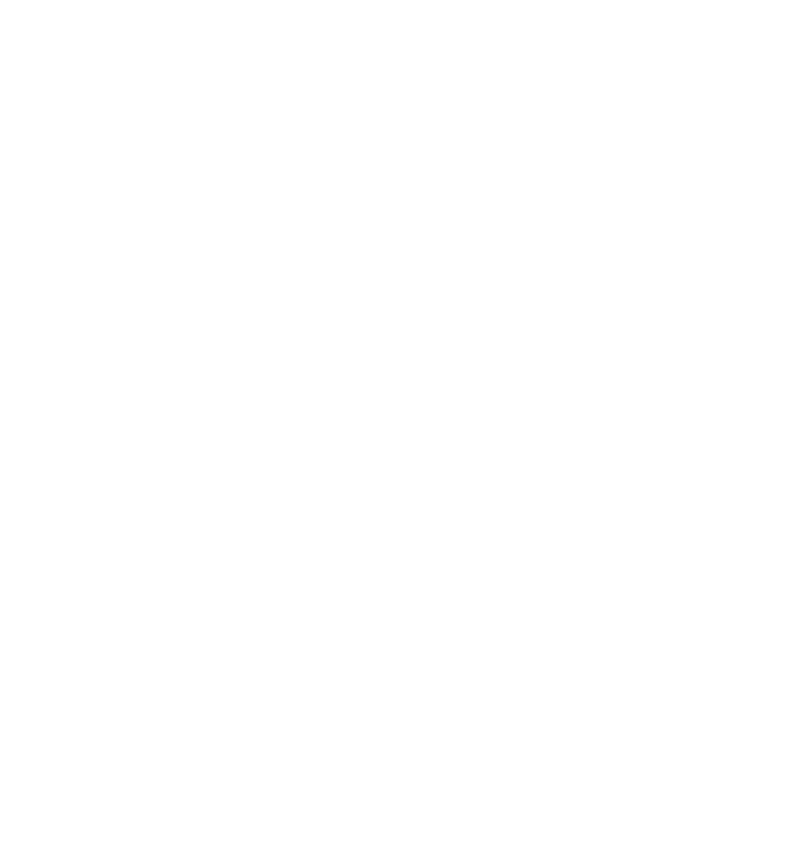 Knäböj
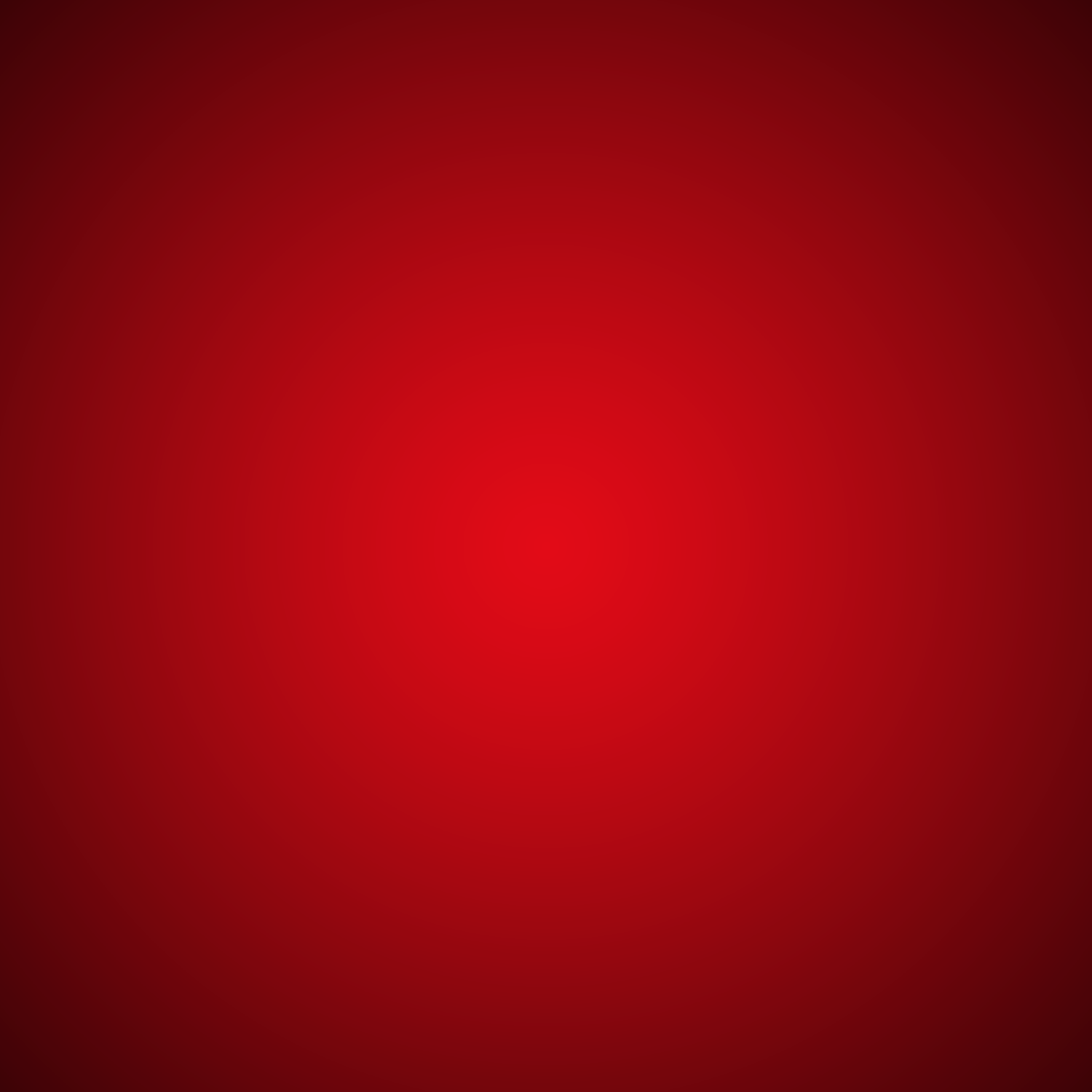 Cuper!
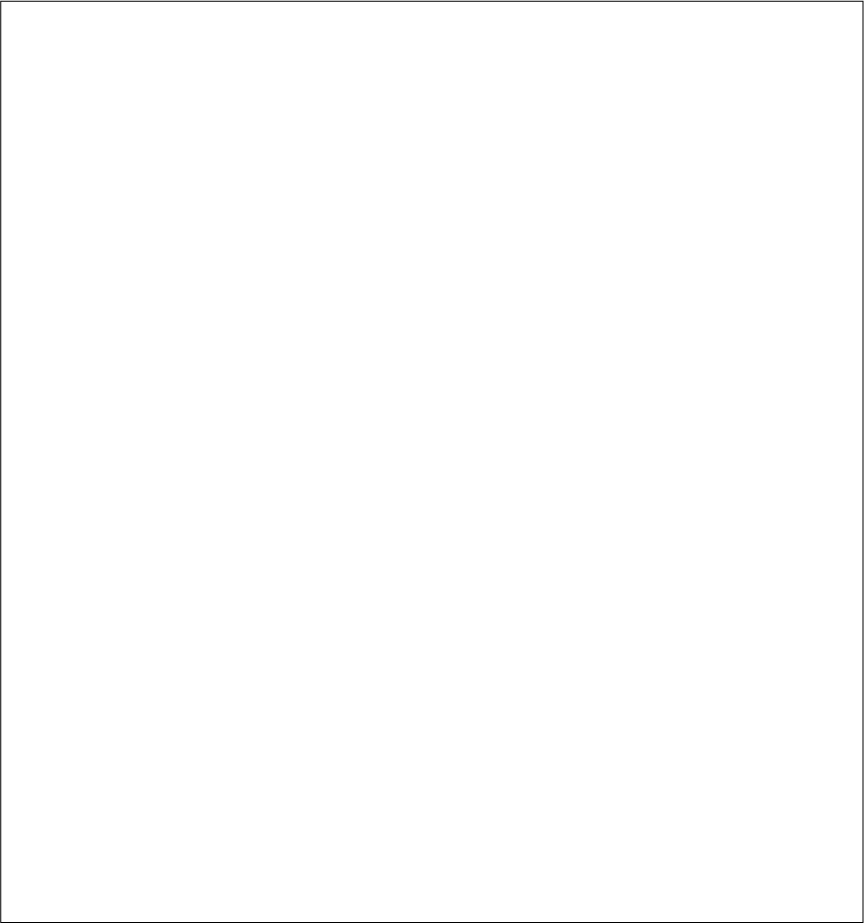 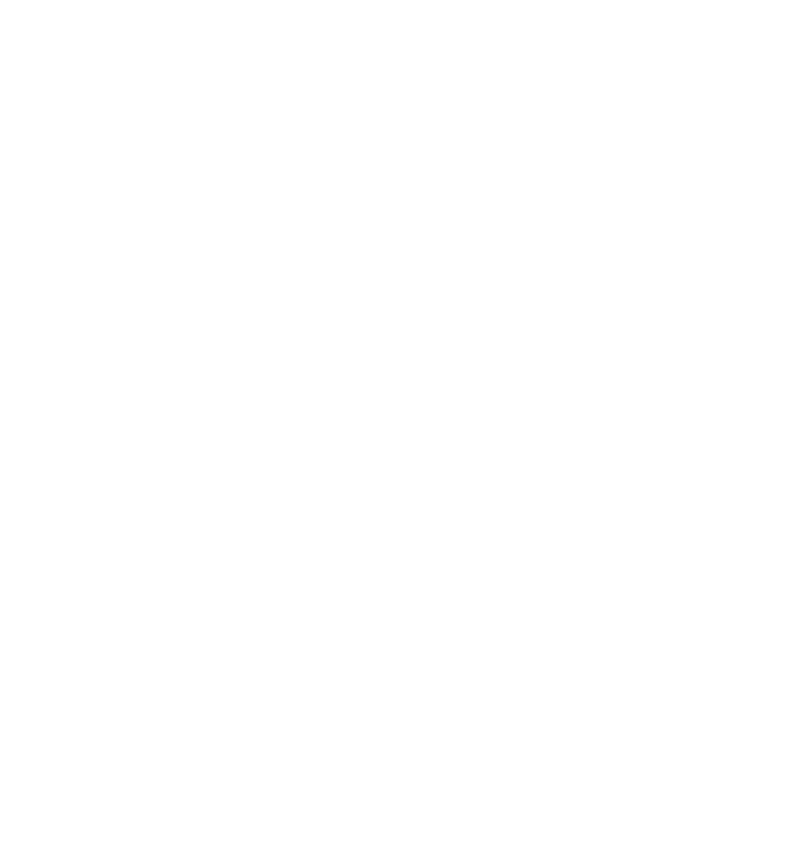 Knäböj
Sibben? Troligen inte, tätare matcher samt osäkert läge.
Fair Play Cup 26-28 Mars? Vi siktar på att anmäla oss.
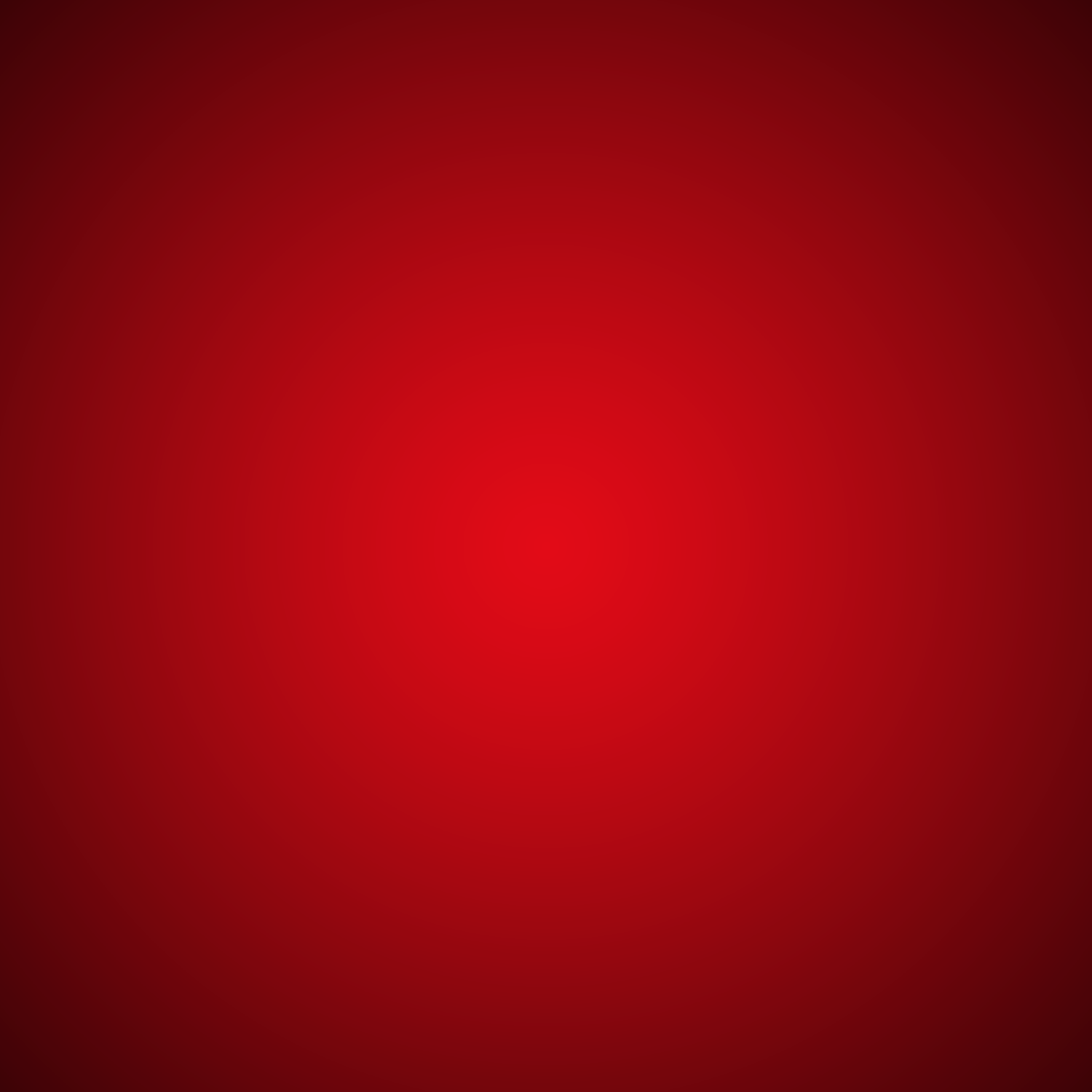 Ekonomi!
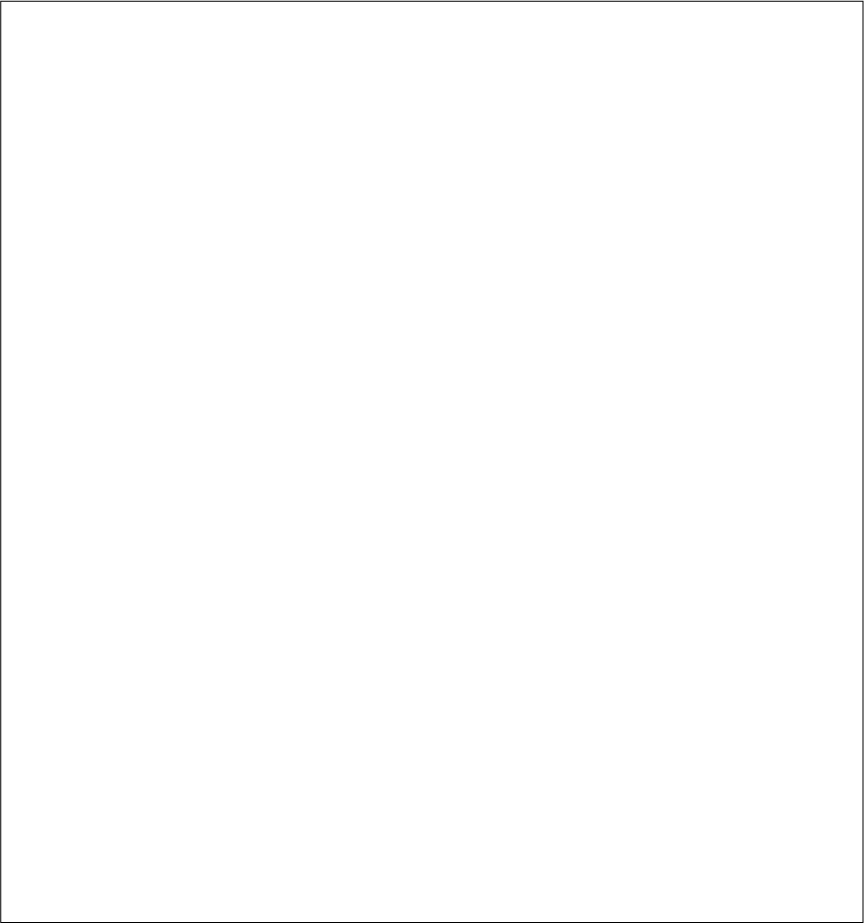 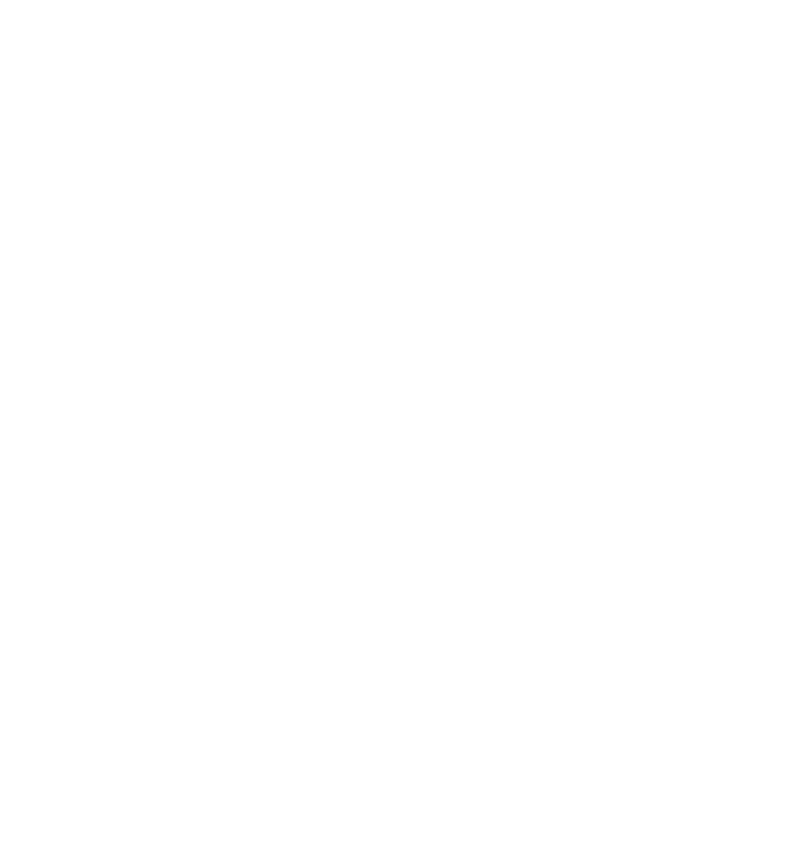 Knäböj
Träningsavgift = 1700 Kr Swisha till Sofie Bernstig Magnusson 0735-35 44 27, skriv barnets namn.
Resturangchansen = 2 st per spelare (Försäljning utöver detta går till lagkassan)
Newbody 3 pkt spelare (Försäljning utöver detta går till lagkassan) 
Bingolotter 4 st per spelare (Försäljning utöver detta går till lagkassan)

Friköp Bingolotter 100 Kr, Newbody 120 Kr, Restchansen 250 kr
Vid friköp går inga pengar till lagkassan.